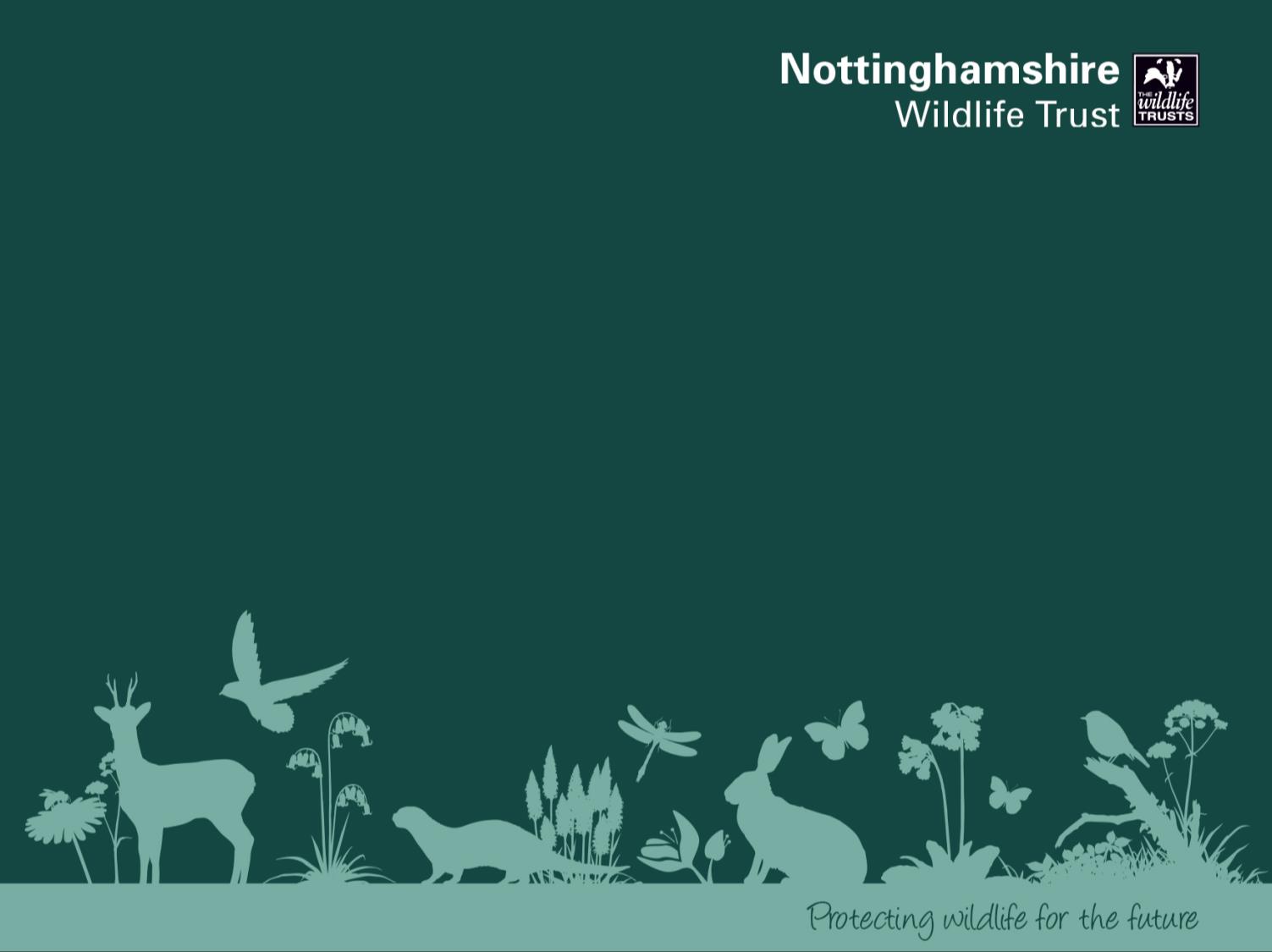 Wetland Landscapes for All
Across the Trent, Leen and Erewash Valleys

Janice Bradley
Head of Conservation
Nottinghamshire Wildlife Trust
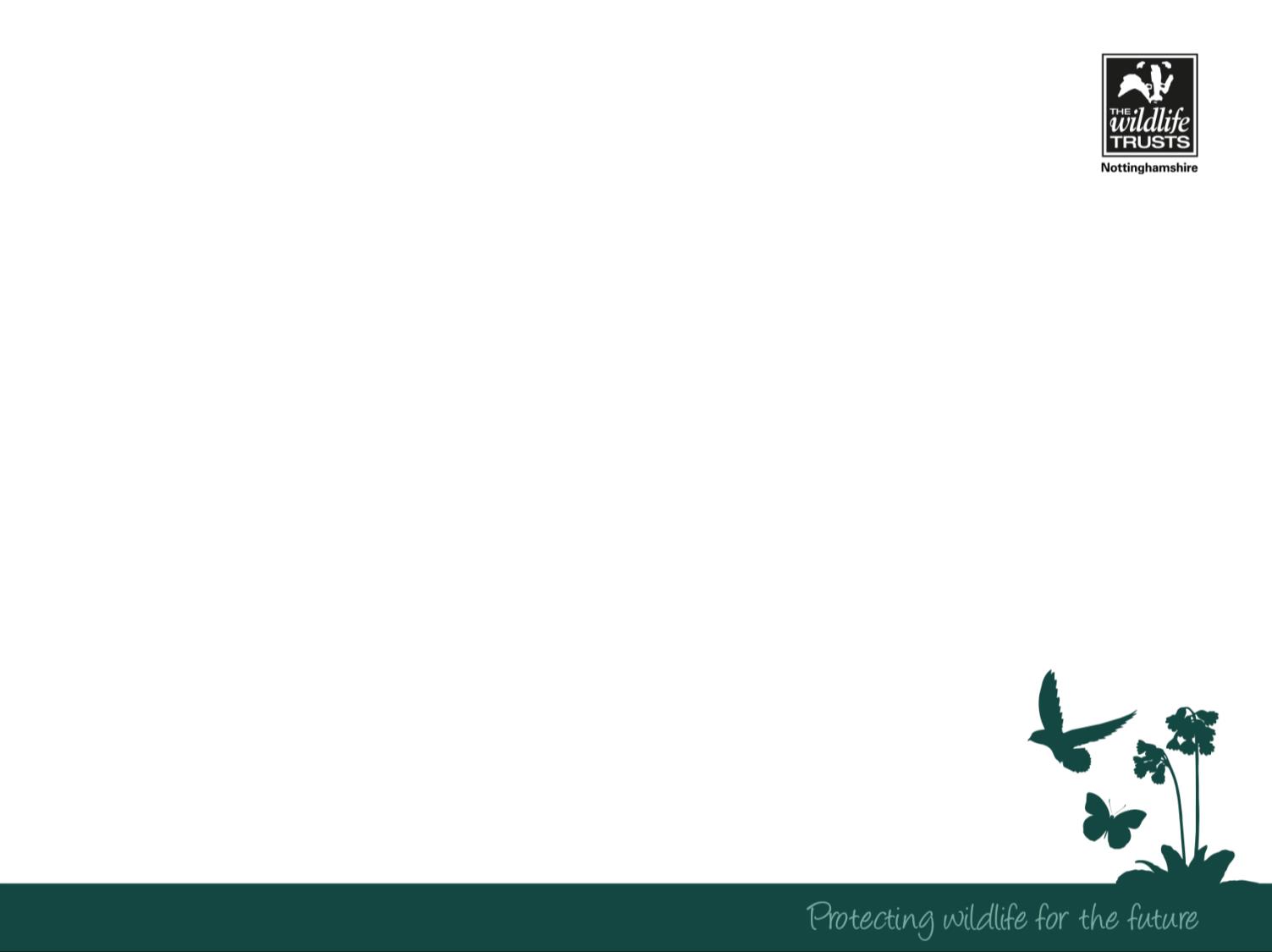 Activities and Outcomes
3 river valleys
13 project sites
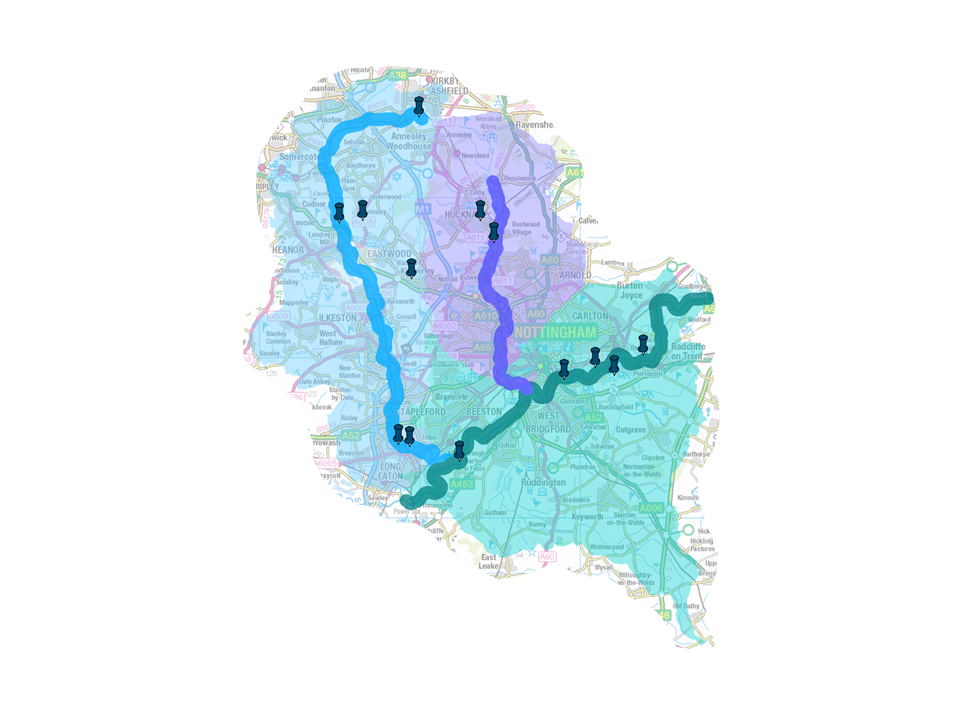 8 partner
organisations
Leen Valley
Health and
wellbeing
benefits
Employment 
and skills 
benefits
Erewash Valley
Trent Valley
Green 
infrastructure 
improvements
Biodiversity 
enhancements
[Speaker Notes: Overview of the WLFA programme
How it came about]
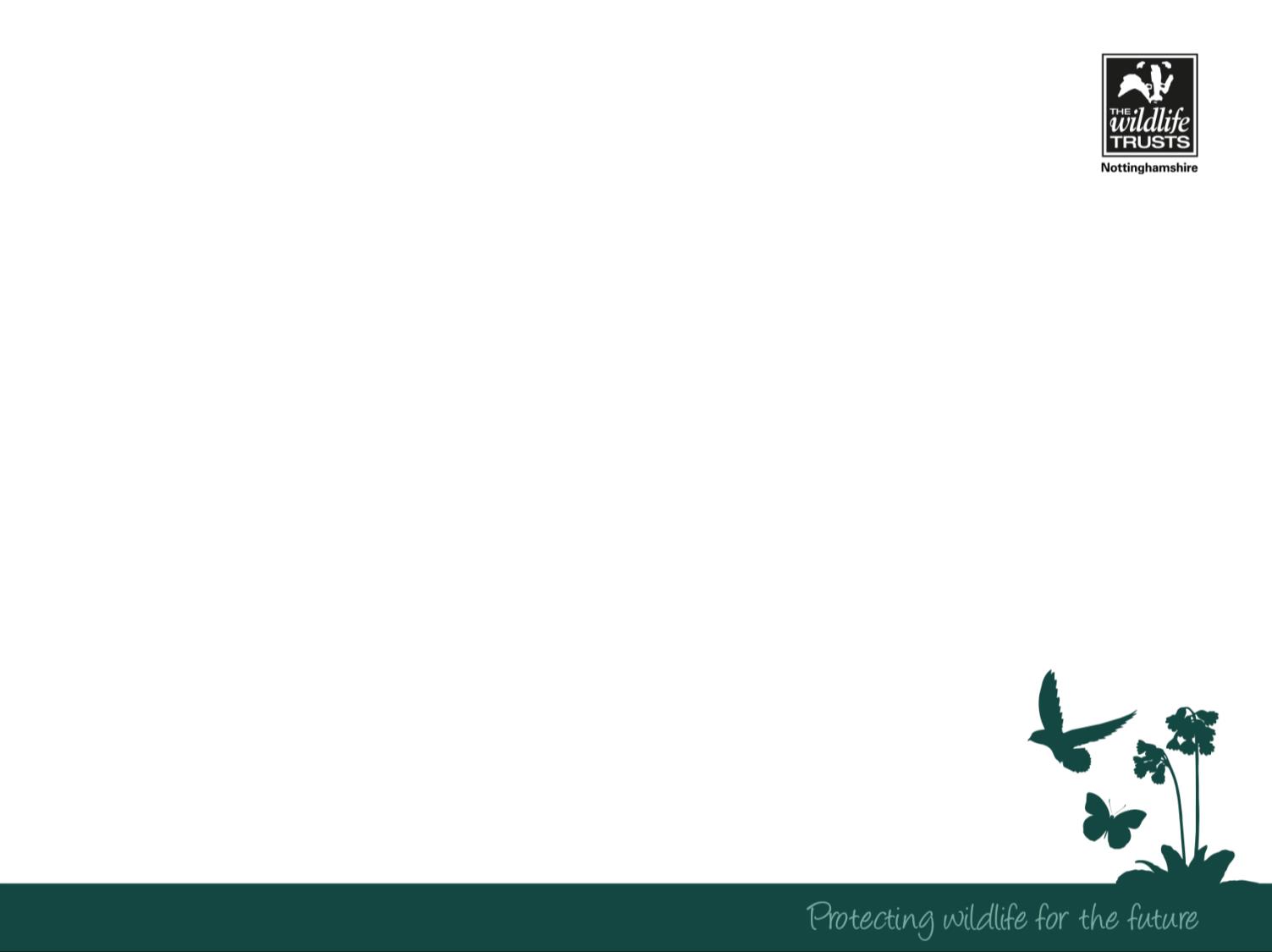 Partners and projects
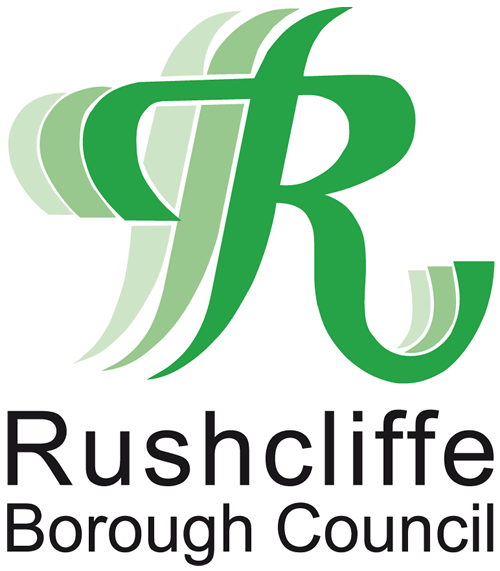 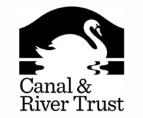 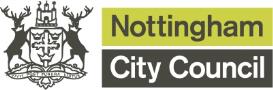 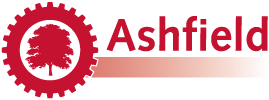 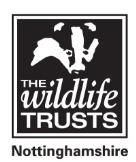 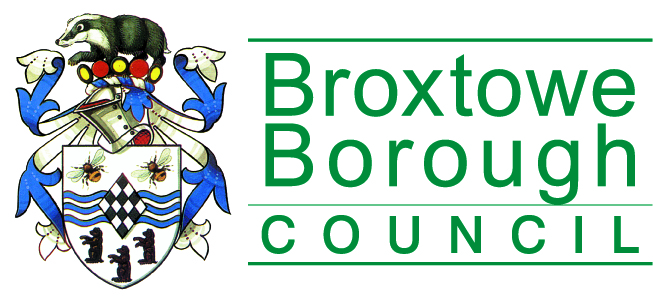 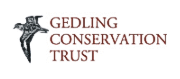 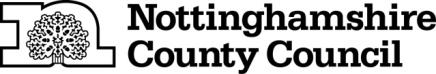 Hall Om Wong Open Space 
Netherfield Lagoons
Portland Park
Skylarks Nature Reserve
The Hook
Titchfield Park
Toton Fields Nature Reserve
Attenborough Nature Reserve 
Brinsley Headstocks
Colwick Country Park
Erewash Canal 
Erewash Meadows
Farley’s Brook
[Speaker Notes: Who was involved and where did the delivery take place]
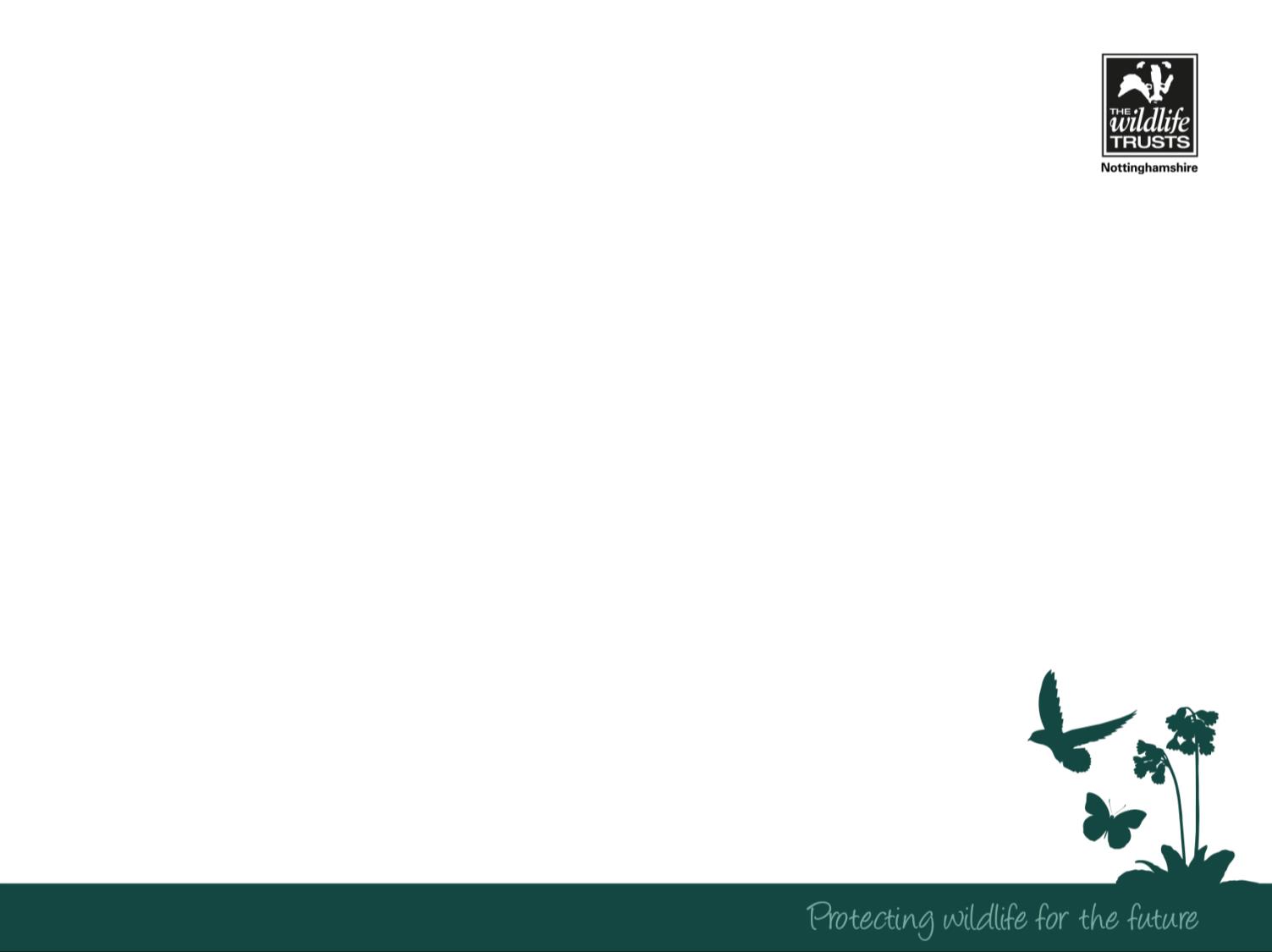 Value for money
£195,000 
from Growth Point funding awarded by the Greater Nottingham Planning Partnership
+
What did we achieve…
£75,000 
match from partners
=
£270,000
[Speaker Notes: How were the projects funded
But more importantly, what did we do with the Growth Point funding?]
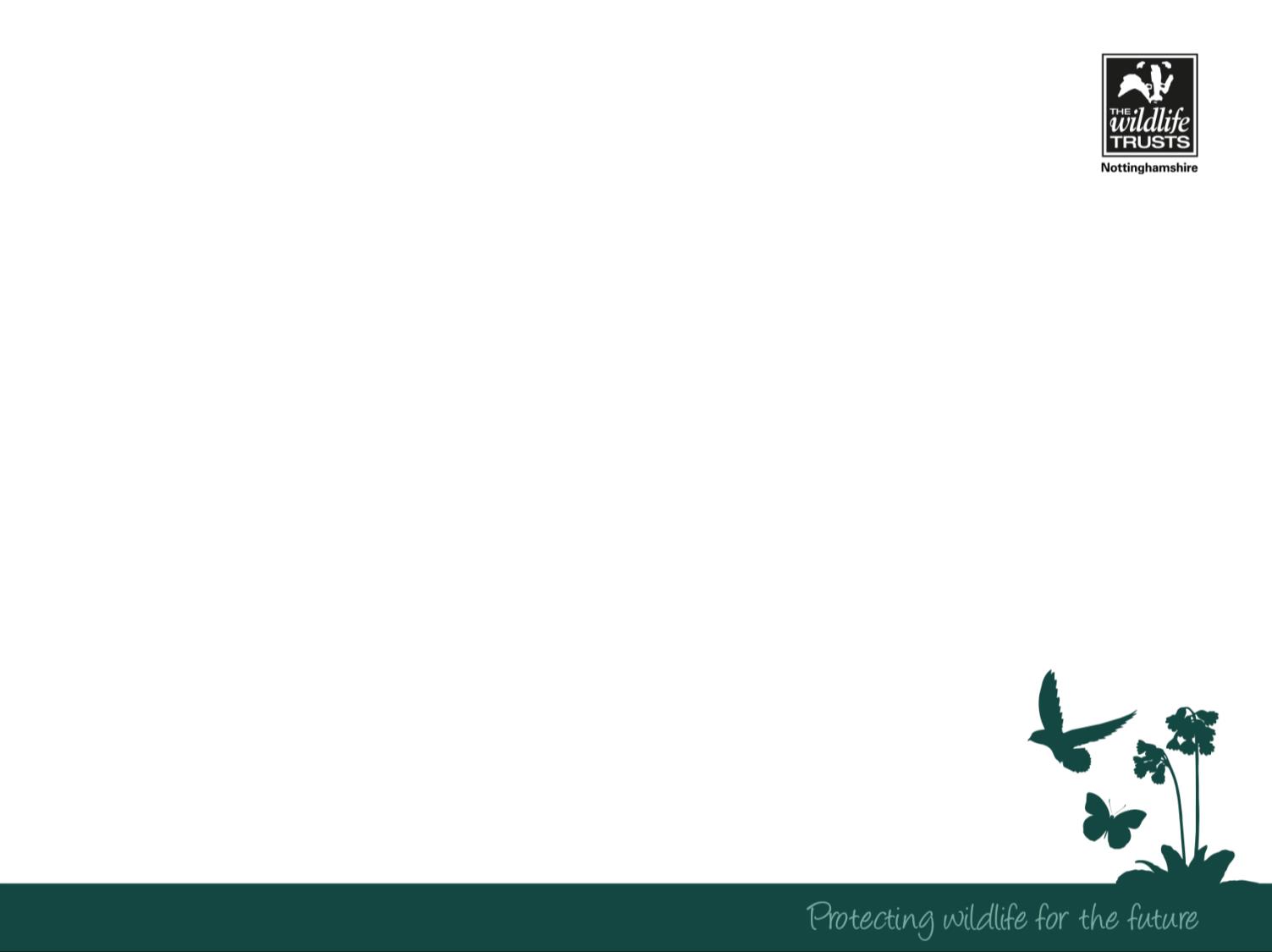 Biodiversity – revitalising over 2.5ha of reedbeds
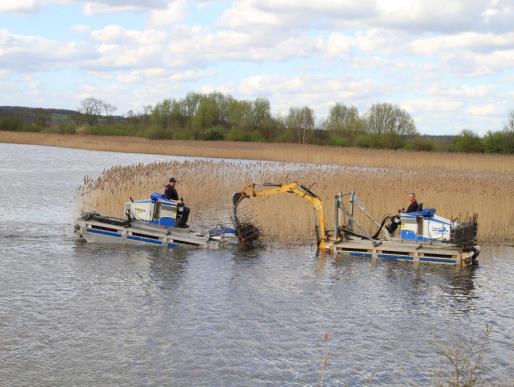 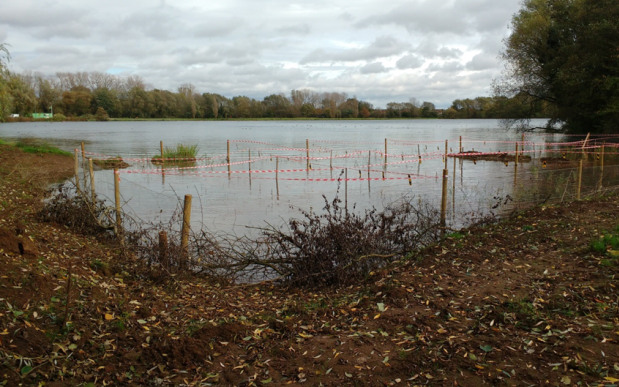 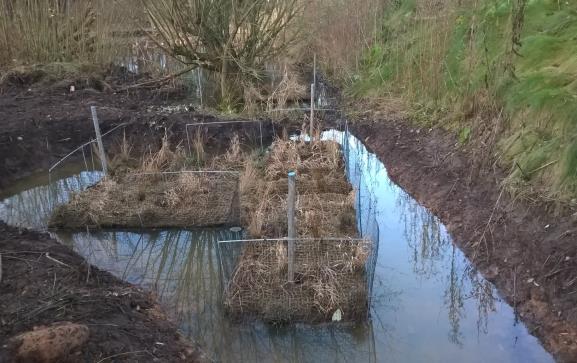 [Speaker Notes: Netherfield, Colwick and Farley’s Brook
Colwick used spare reeds from Netherfield
Netherfield trialled amphibious machine]
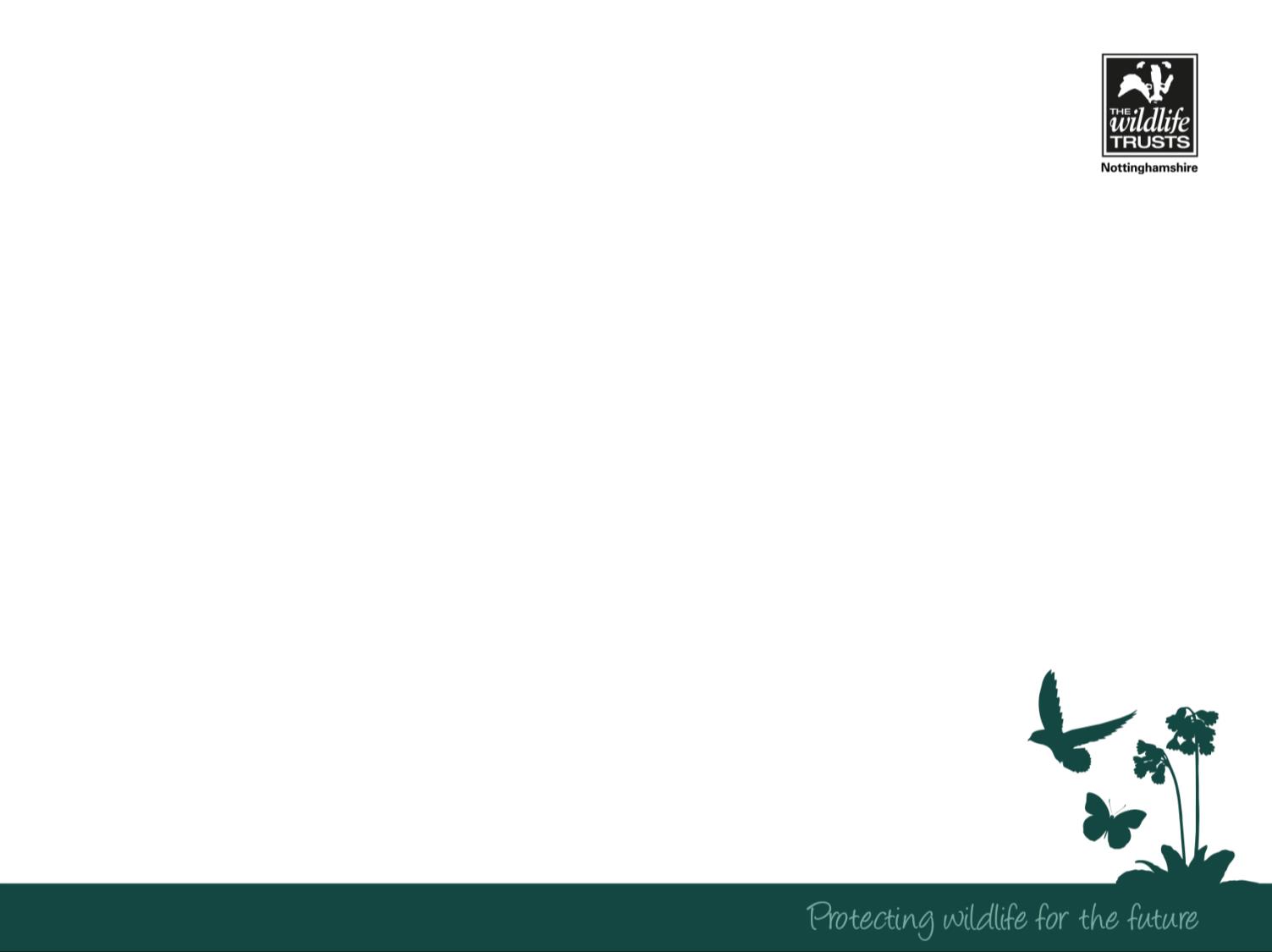 Biodiversity – new ponds and scrapes at three project sites
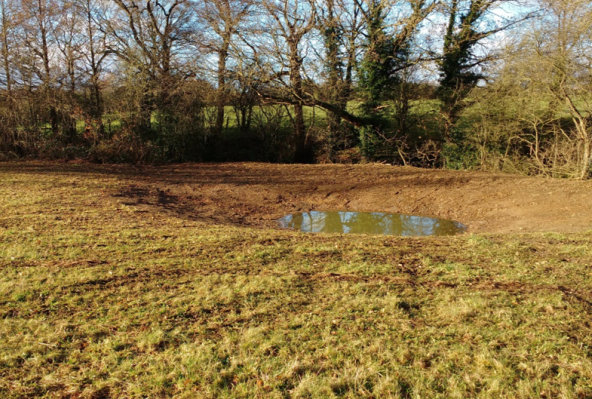 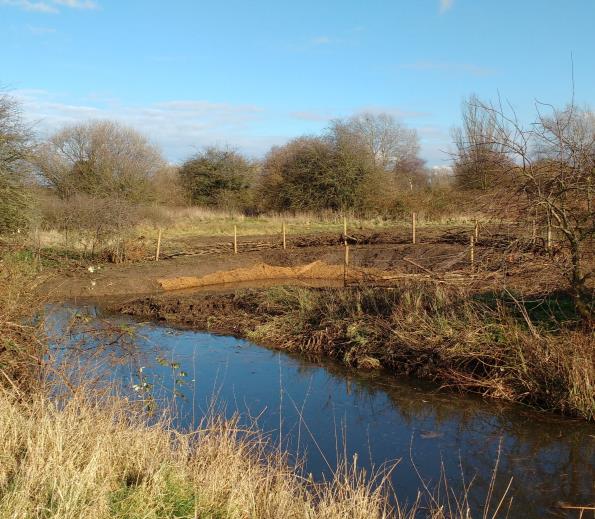 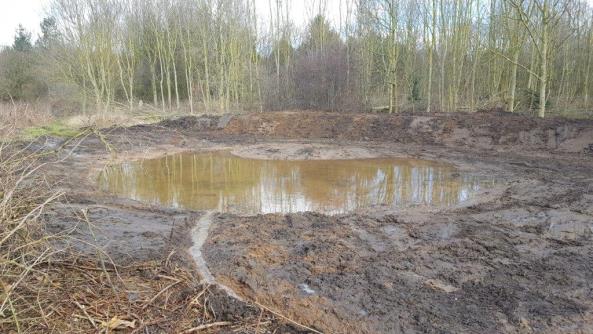 [Speaker Notes: The Hook
Brinsley Headstocks
Toton Fields]
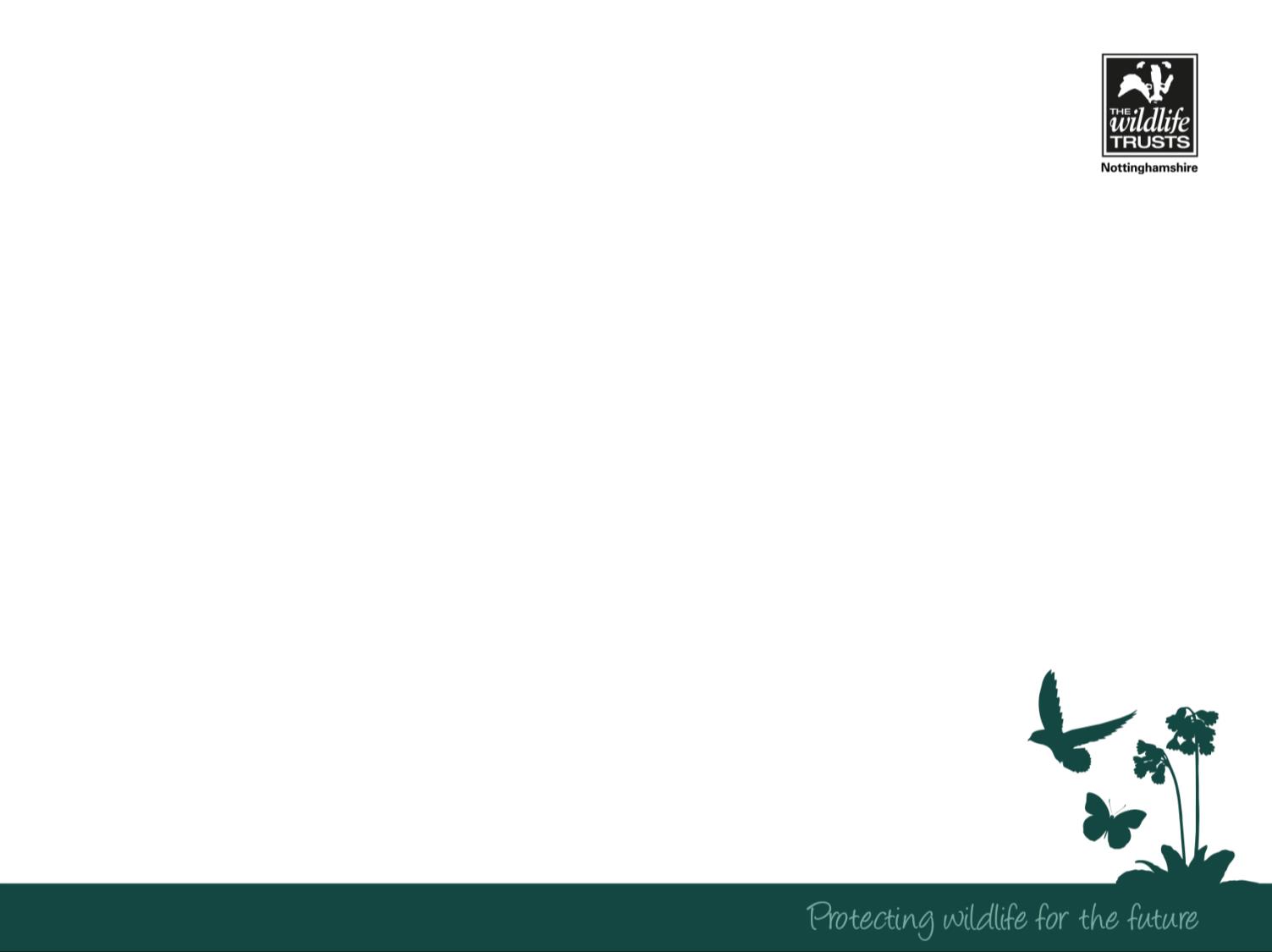 Biodiversity – rivers, canals and streams
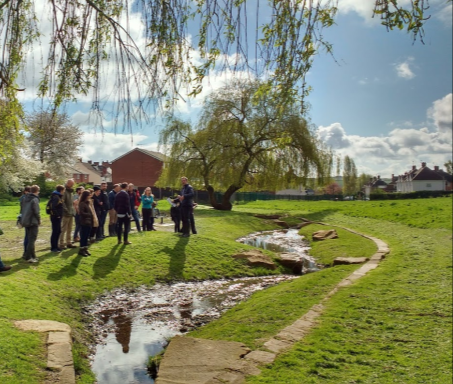 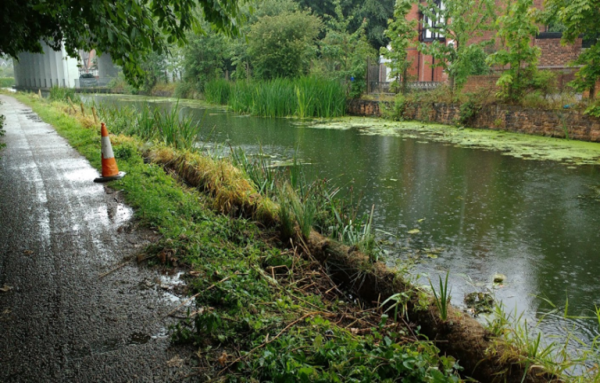 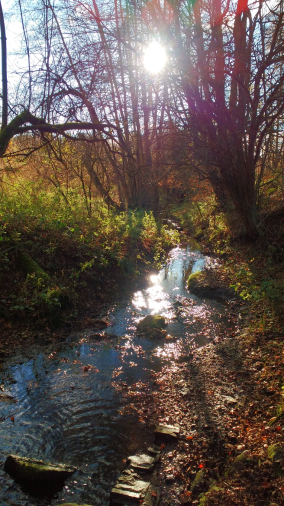 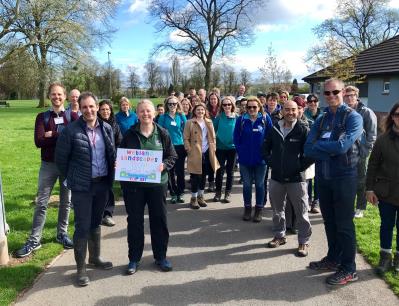 And a visit from the River Restoration 
Centre’s annual conference delegates
[Speaker Notes: Titchfield Park, Erewash Canal and Portland Park
Restoring, renaturalising rivers and canals
Successfully hosted a visit to Titchfield Park by the RRC – international delegates!]
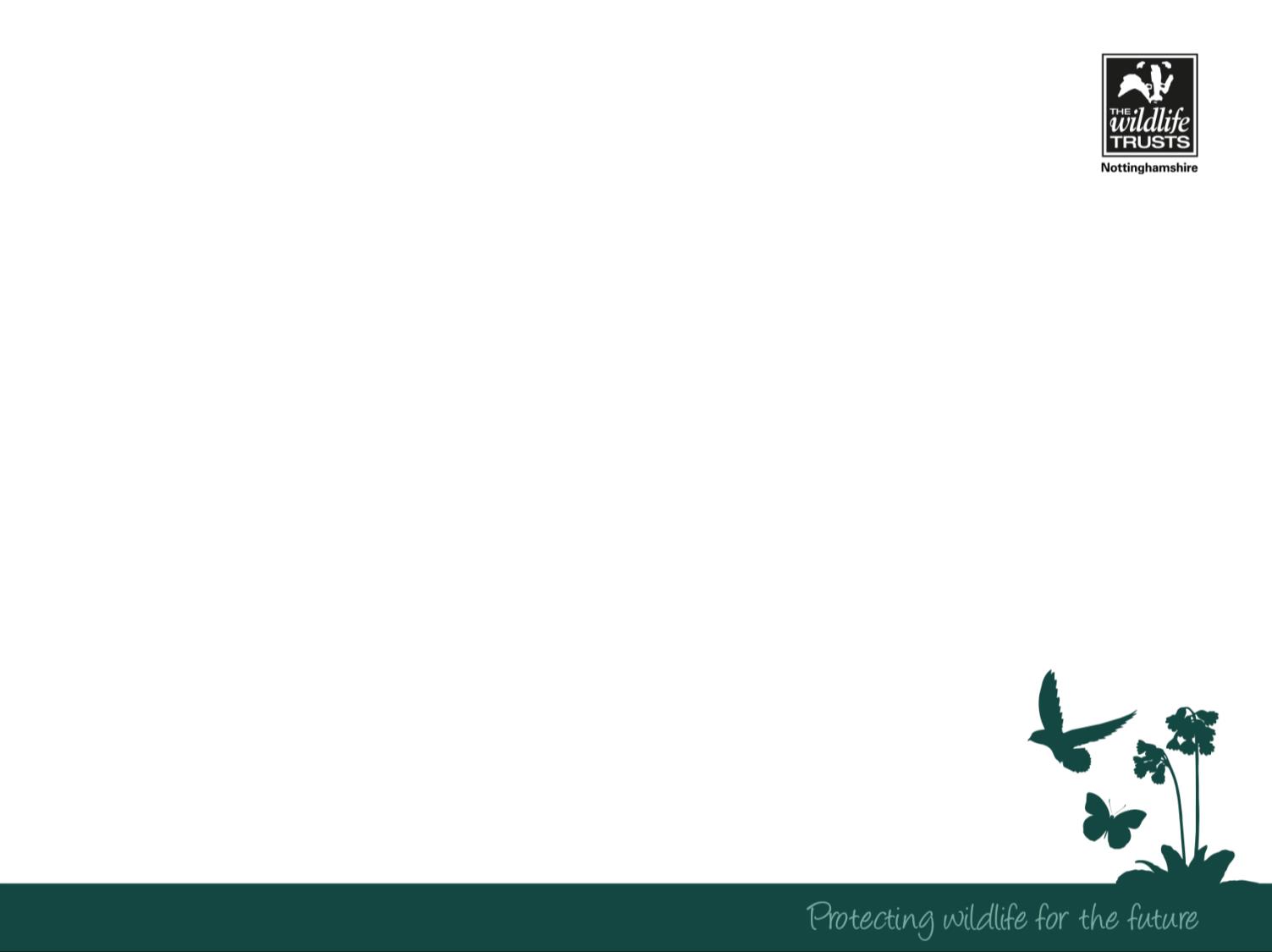 Access – new paths, steps, fences, gates, a classroom and a loo!
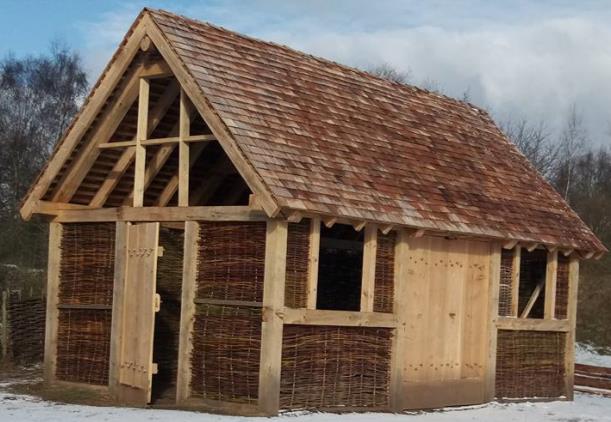 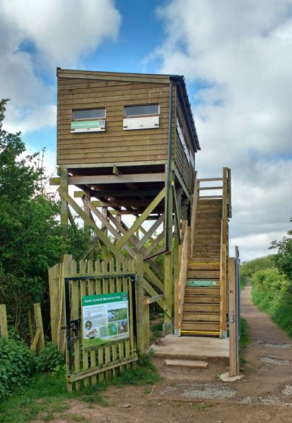 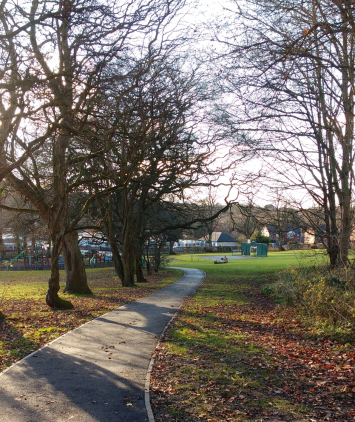 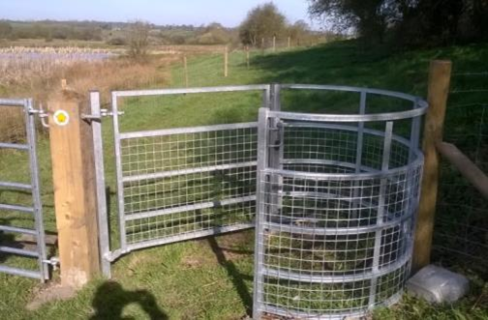 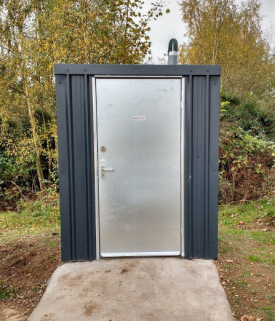 [Speaker Notes: Helping people to access their local wetland sites]
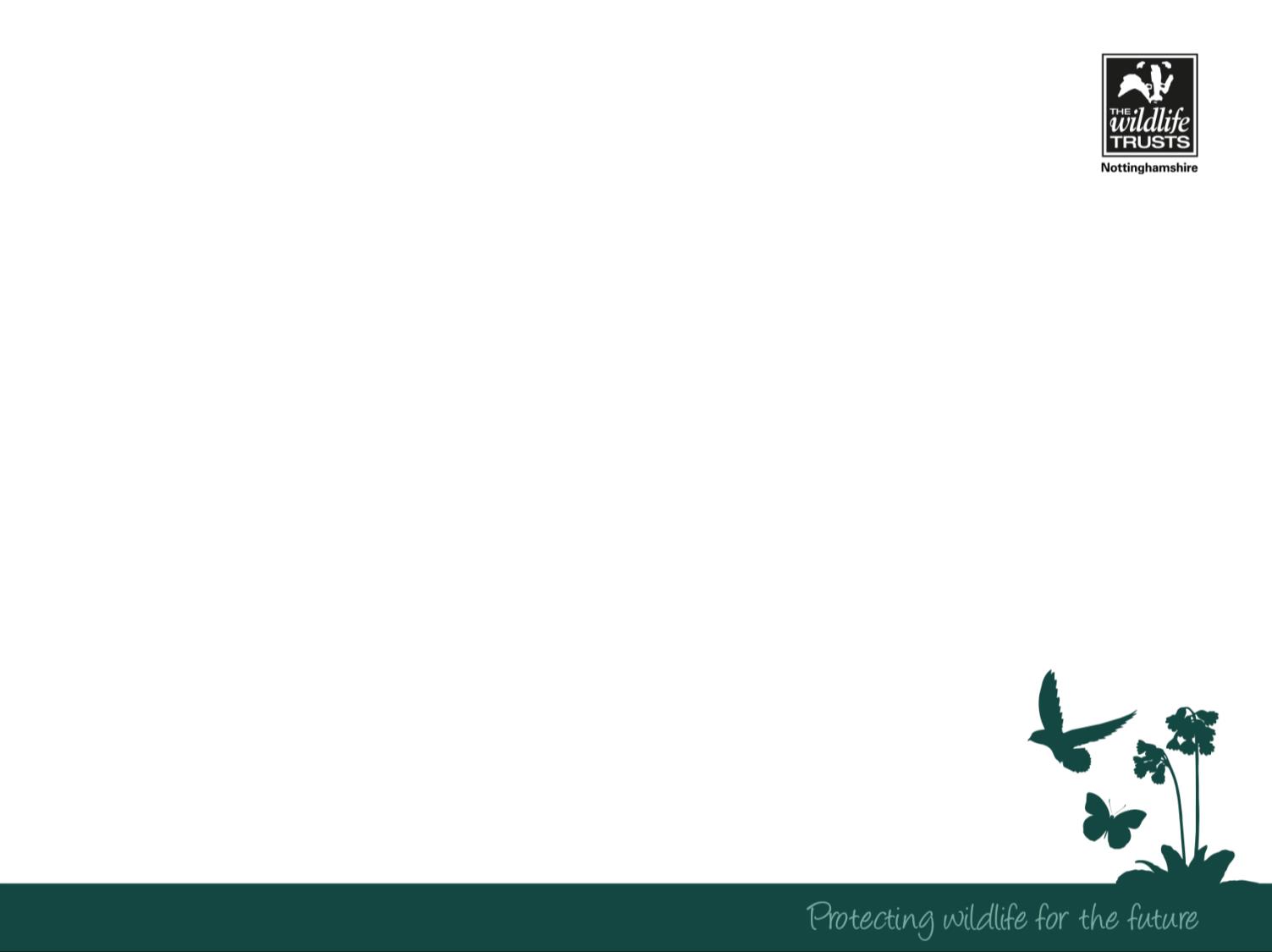 Volunteering – over 300 hours!
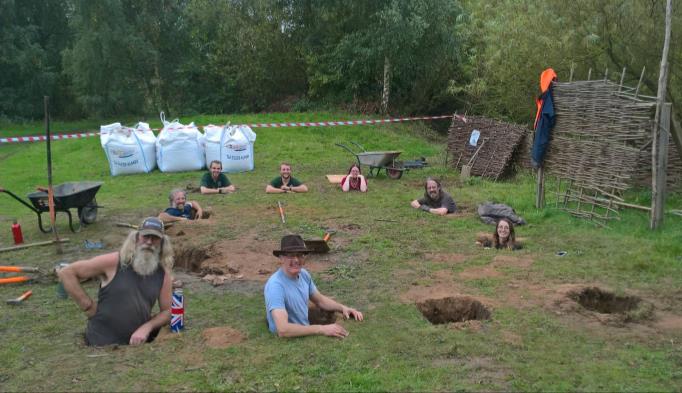 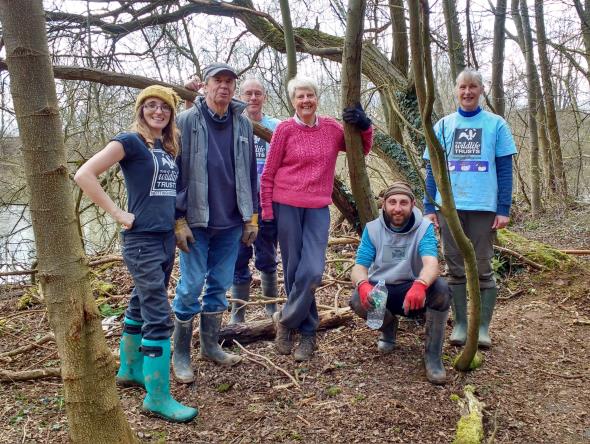 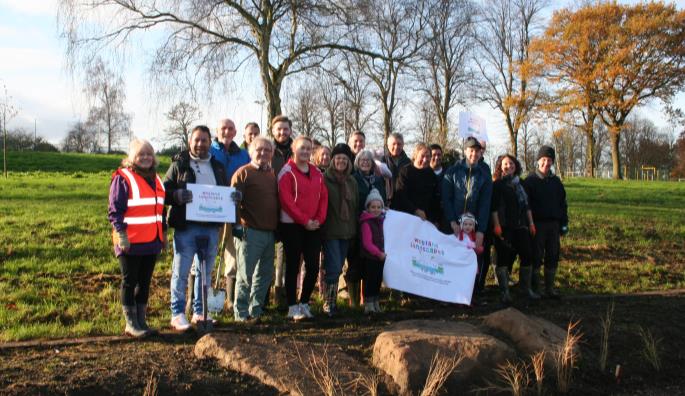 [Speaker Notes: Training, development, new skills
Digging holes, planting]
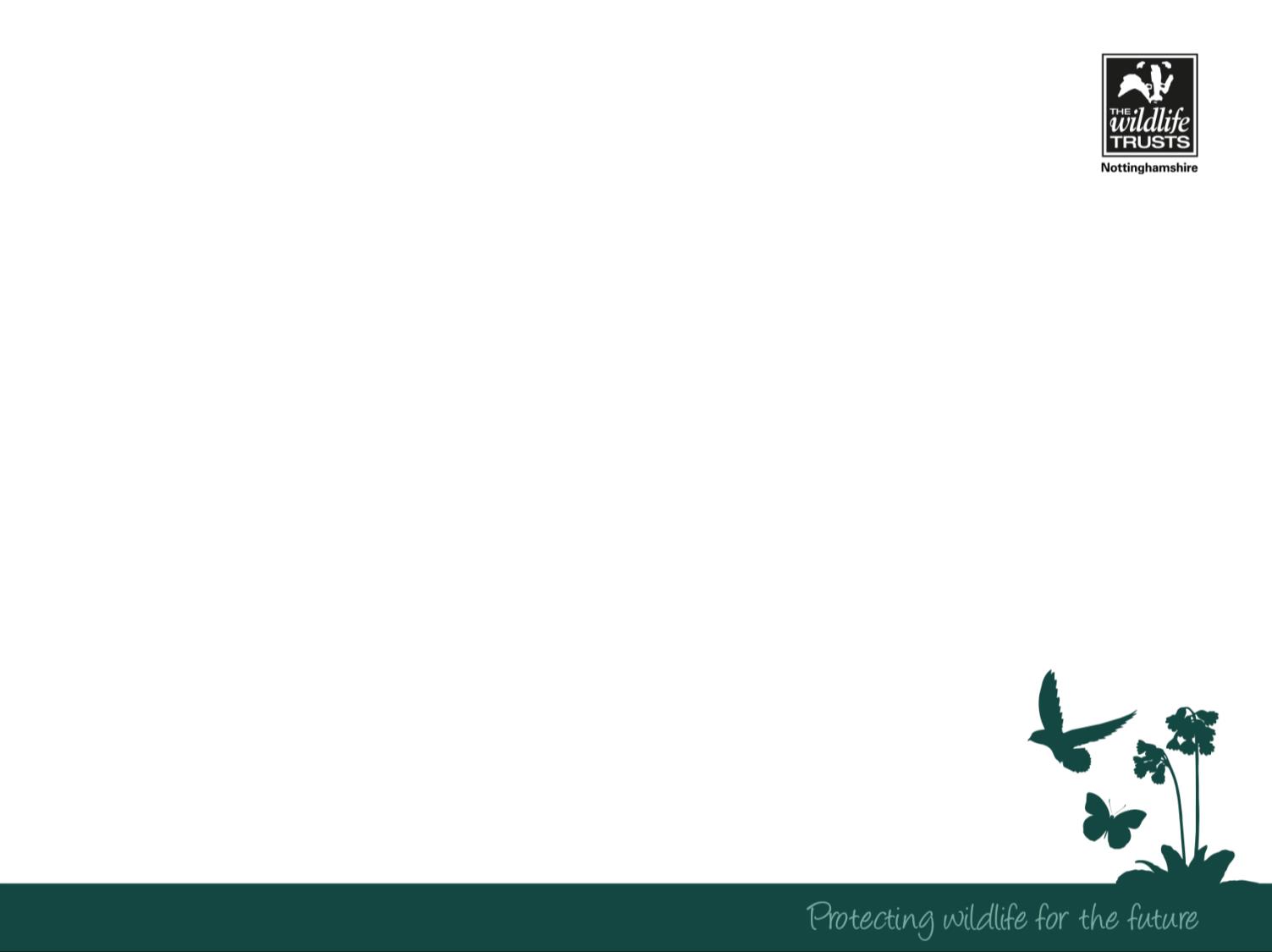 A bonus for otters…..
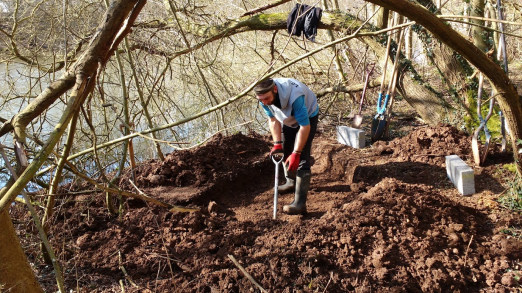 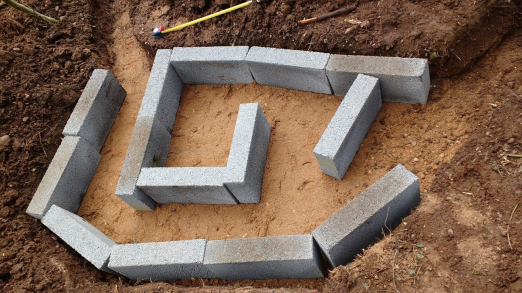 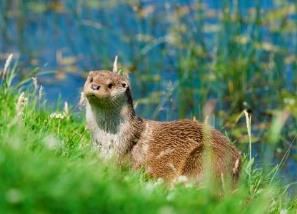 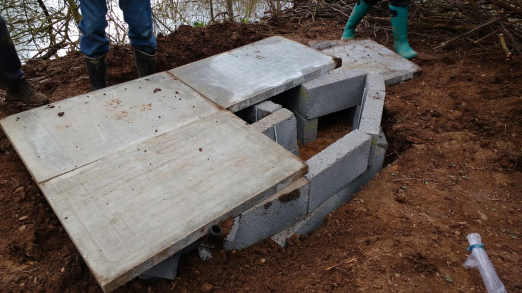 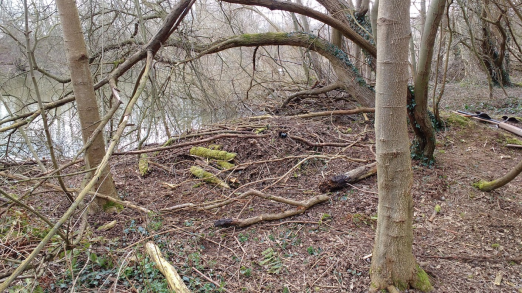 [Speaker Notes: Bonus project – good financial management
Added value
Artificial otter holt
Volunteers installed]
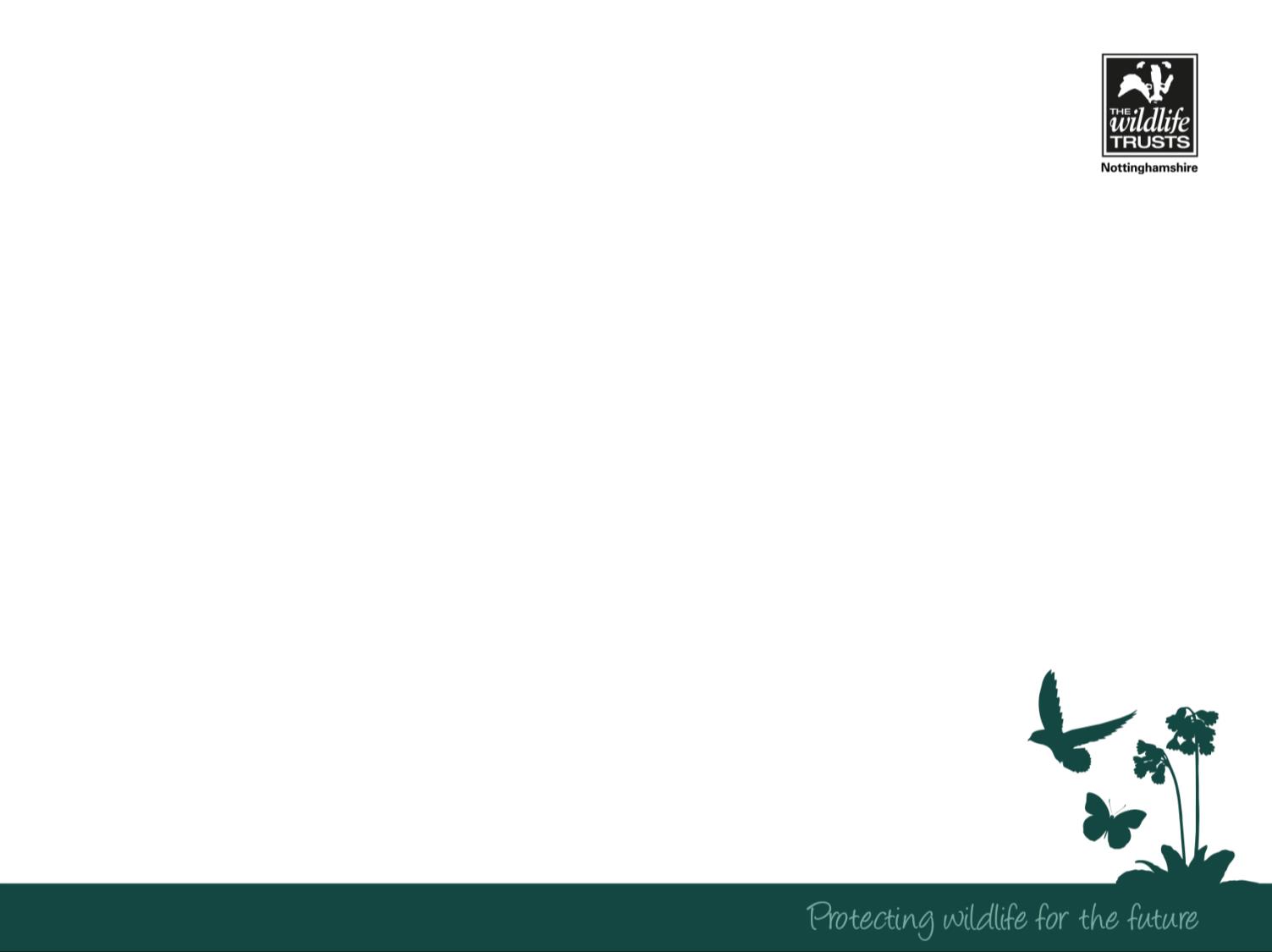 Branding
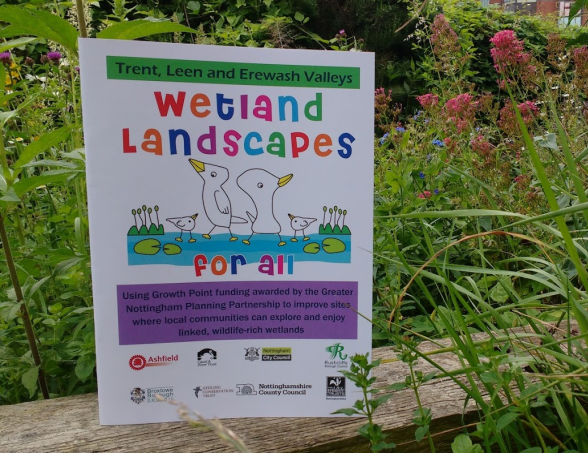 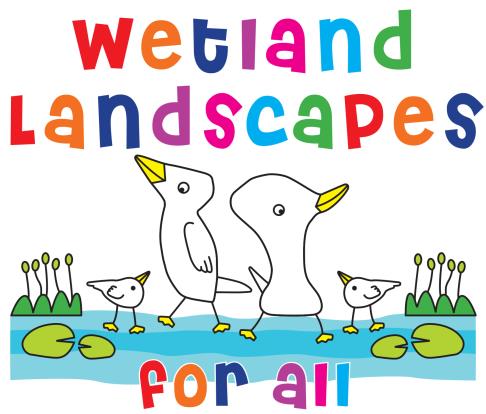 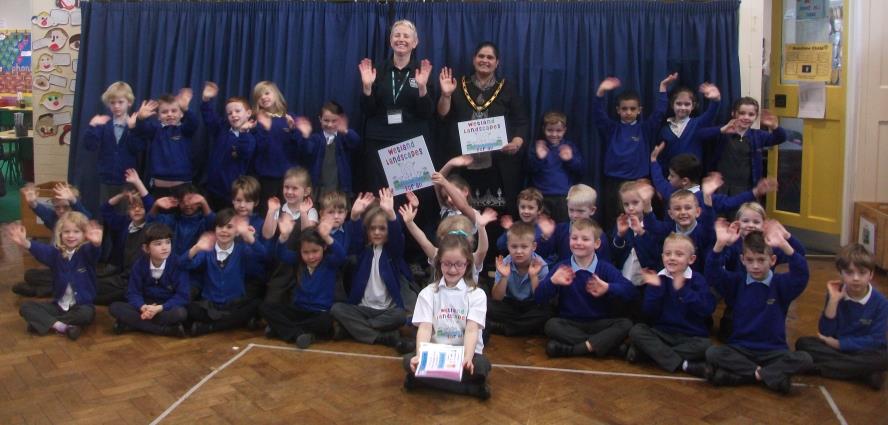 [Speaker Notes: Logo competition to engage local schools
Winning pupil from William Lilley Infant and Junior School in Stapleford
Mayor of Broxtowe presented prize
Leaflet (pdf and hard copy) now available to showcase WLFA part 1
WLFA Part 2…….?]
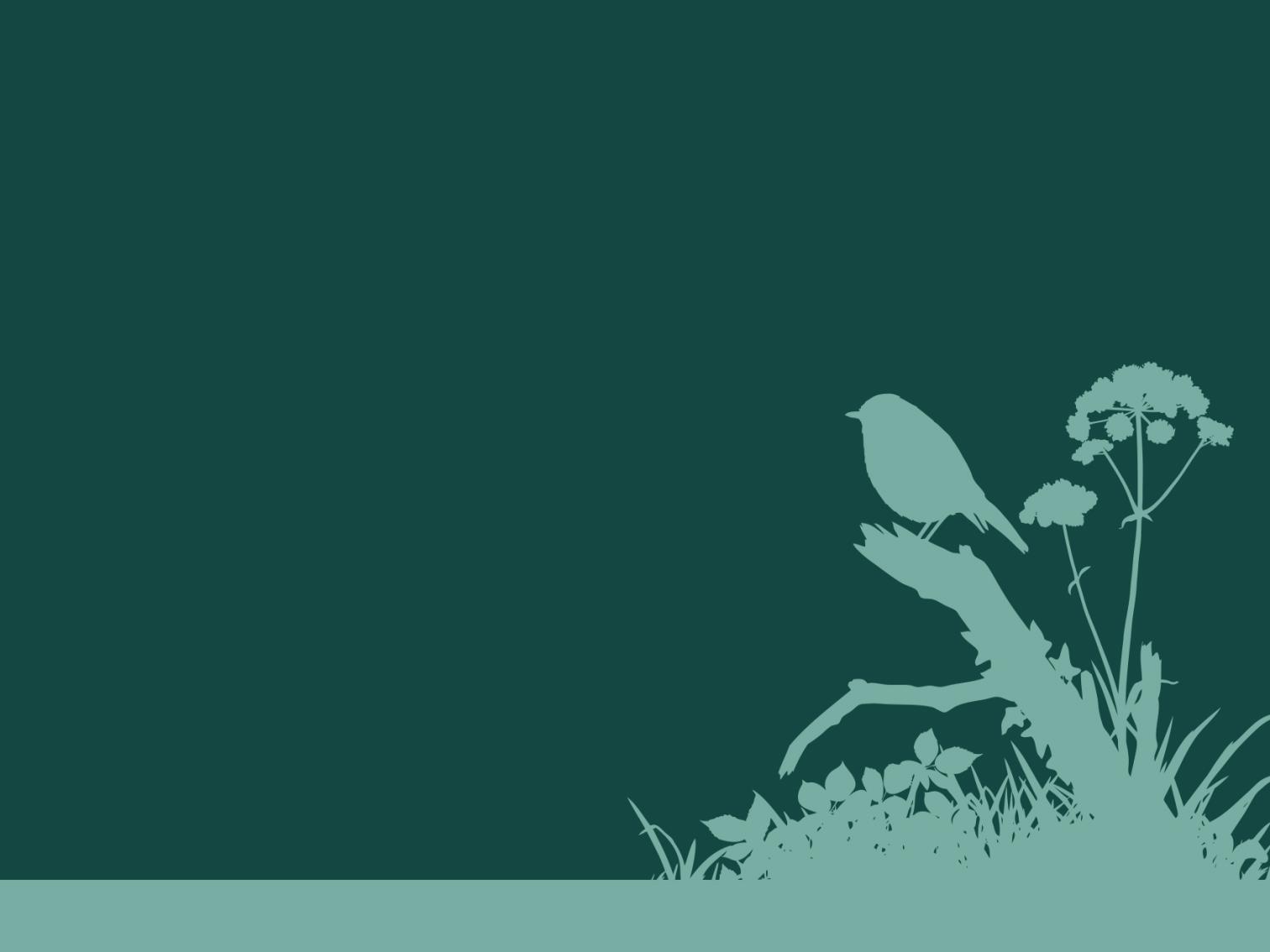 Thanks for listening
Any questions?

jbradley@nottswt.co.uk
csambridge@nottswt.co.uk